İskenderunTeknikÜniversitesi
Erzin Organize Sanayi Bölgesi Meslek Yüksek Okulu 
Bilgisayar Programcılığı Tanıtımı
ERZİN OSB MYO Bilgisayar Programcılığı Tarihçesi
Yüksekokulumuz, Yüksek Öğretim Kurulu Başkanlığı, Eğitim Öğretim Daire Başkanlığının 12.03.2020 tarihli kararı ile 2547 sayılı kanun 2880 sayılı kanunla değişik 7/d-2 maddesi uyarınca İskenderun Teknik Üniversitesi bünyesinde Erzin Organize Sanayi Bölgesi adı ile kurulmuştur. Yüksekokulumuz bünyesinde ilk olarak Yüksek Öğretim Kurulu Başkanlığı, Eğitim Öğretim Daire Başkanlığının 09.04.2020 tarihli kararı Bilgisayar Teknolojileri Programı, Elektrik Programı, Gıda Teknolojisi Programı ve Makine programı açılmış, 01.06.2022 tarihli kararı ile de daha önceden İskenderun Teknik Üniversitesi, Dörtyol Meslek Yüksekokuluna bünyesinde bulunan Bilgisayar Programcılığı programı, Kontrol Otomasyon Teknolojisi programı ve Makine programı yüksekokulumuza aktarılmıştır. Yüksekokulumuz halen Dörtyol Kuzuculu kampüs yerleşkesinde eğitim ve öğretim faaliyetlerine devam etmektedir.
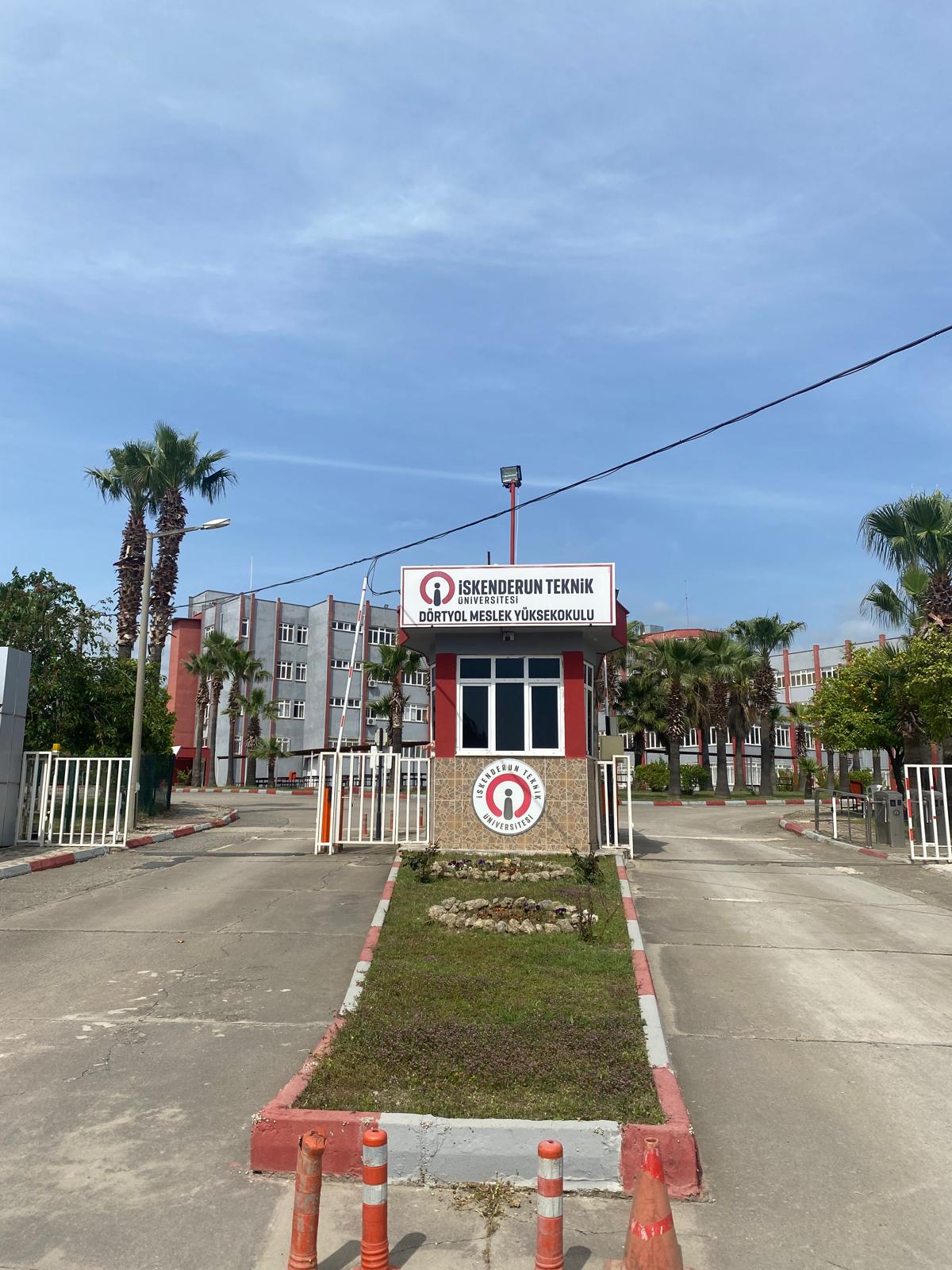 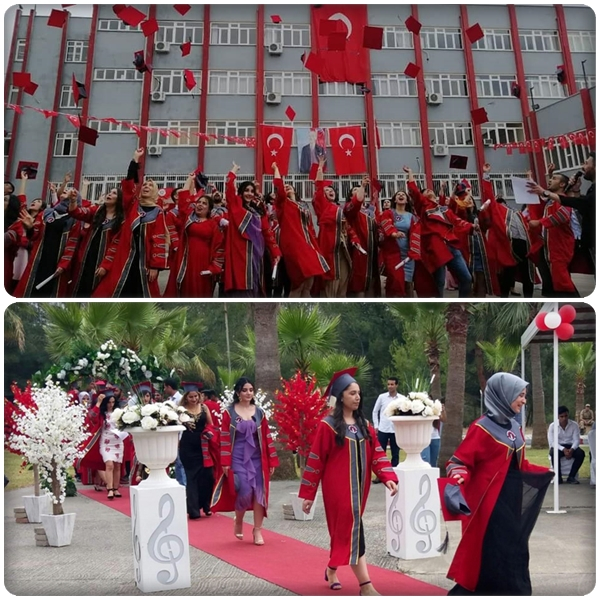 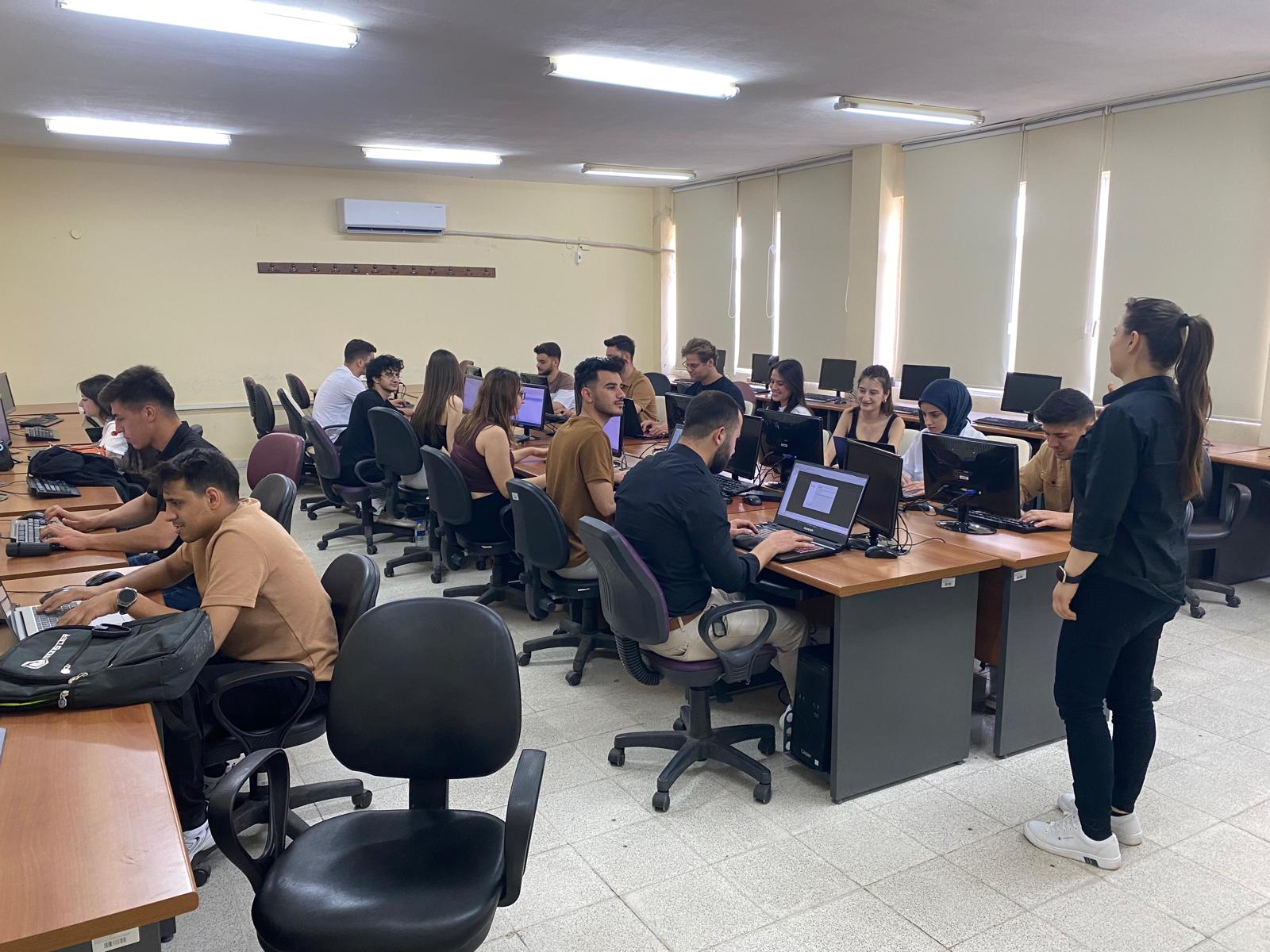 ERZİN OSB MYOBilgisayar Programcılığı
ERZİN OSB MYO bünyesinde üç programlarından biri olarak Bilgisayar Programcılığı eğitim-öğretime faaliyetlerine aktif olarak devam etmektedir.
Bilgisayar Programcılığı 65 kontenjan sayısına sahiptir. Tüm kontenjanları dolduran kayıtlı öğrenci sayısı ile eğitim öğretime aktif olarak devam etmektedir.
ERZİN OSB MYO  Bilgisayar Programcılığı
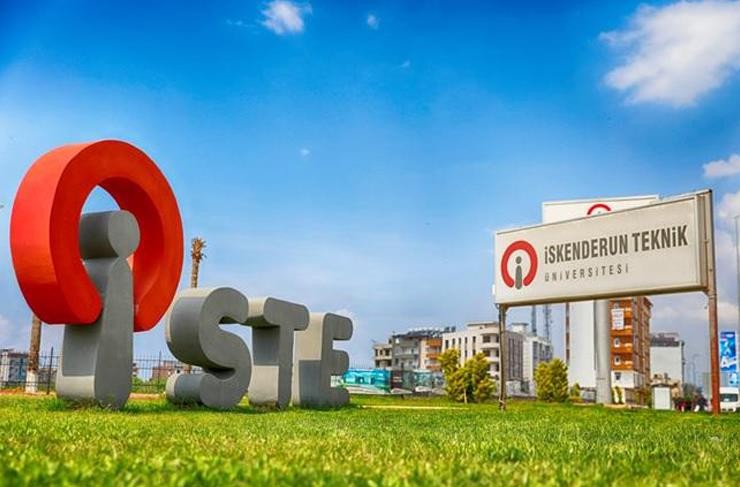 Vizyon:Üniversitemizin dörtlü sarmal modeli bütünleşmesini sağlayarak ülkemizin inovasyon odaklı kalkınma modeline katkı sağlayan, değer katan, tercih edilen, insanı ve inovasyonu öncüleyen, saygın ve lider meslek yüksekokulu olmaktır. Ek olarak, Teknoversite anlayışına uygun olarak teknolojik gelişmelere uyum sağlayabilecek, çağın gereksinimlerini algılayan, bölgesel ve milli sorunlara duyarlı bilinçli öğrenciler yetiştirerek ülkemizin nitelikli ara eleman ihtiyacını gidermeye yönelik misyonumuzu destekleyici faaliyetler yapmaktır.

Misyonumuz:İskenderun Teknik Üniversitesi'nin temel değerlerini gözeterek Türkiye Cumhuriyeti'nin temel ve değerlerine bağlı evrensel değerlerle donatılmış, kendisini sürekli yenileyen, yaşam boyu öğrenmeyi hedef edinmiş, analiz ve sentez yapabilen, yaratıcı, girişimci, sorgulayıcı, etik değerleri özümsemiş, takım çalışmasına yatkın ve ülkenin kalkınmasına katkıda bulunan teknikerler ve teknik elemanlar yetiştirmektir.
ERZİN OSB MYO Bilgisayar Programcılığı
Kabul Koşulları
İskenderun Teknik Üniversitesi Meslek Yüksekokulları Programlarına; 

Yükseköğretim Kurulu Ölçme Seçme ve Yerleştirme Merkezi tarafından yapılan sınav sonucunda TYT puan türünde yeterli puanı almış ve özel şartları taşıyan öğrenciler alınmaktadır.
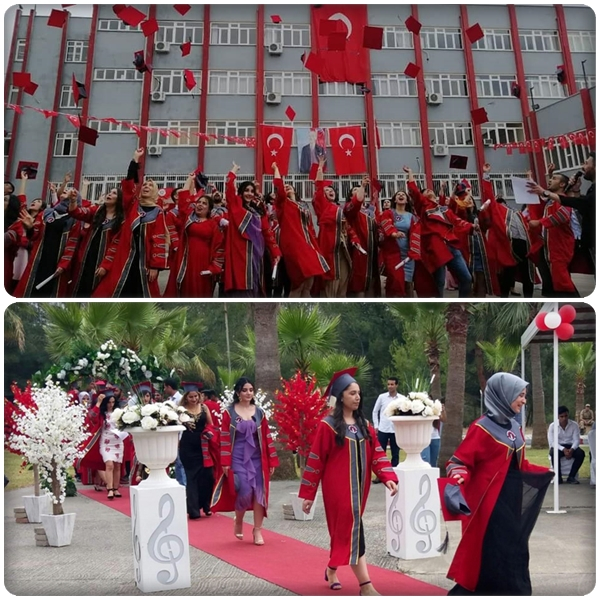 ERZİN OSB MYO Bilgisayar Programcılığı 
Yatay Geçiş Kabul Koşulları
Yatay Geçiş

İskenderun Teknik Üniversitesi Meslek Yüksekokulları Programlarına; 

 Bilgisayar Programcığı, yatay geçiş yoluyla da öğrenci kabul edilmektedir. Bu geçişler bir yönerge ile düzenlenmiştir ve öğrenciler farklı yükseköğretim kurumlarının diploma programları veya aynı yükseköğretim kurumu içindeki diploma programları arasında ancak önceden ilan edilen sayı ve geçiş şartları çerçevesinde geçiş yapabilirler.
ERZİN OSB MYO Bilgisayar Programcılığı 
Dikey Geçiş Kabul Koşulları
Mezun öğrencilerimiz, DGS sınavında başarılı oldukları takdirde örgün eğitimde ilgili lisans programına dikey geçiş yapabilirler. 
Bilgisayar Programcılığı 
Bilgi Teknolojileri Bilgisayar Bilimleri 
Bilgisayar Mühendisliği 
Bilgisayar Öğretmenliği 
Bilgisayar Sistemleri Öğretmenliği 
Bilgisayar Teknolojisi ve Bilişim Sistemleri 
Bilgisayar ve Enformasyon Sistemleri 
Bilgisayar ve Kontrol Öğretmenliği 
Bilgisayar ve Öğretim Teknolojileri Öğretmenliği 
Bilgisayar-Enformatik 
Bilişim Sistemleri Mühendisliği 
Bilişim Sistemleri ve Teknolojileri 
Elektronik ve Bilgisayar Öğretmenliği 
Enformasyon Teknolojileri 
İstatistik ve Bilgisayar Bilimleri Kontrol Mühendisliği 
Matematik-Bilgisayar
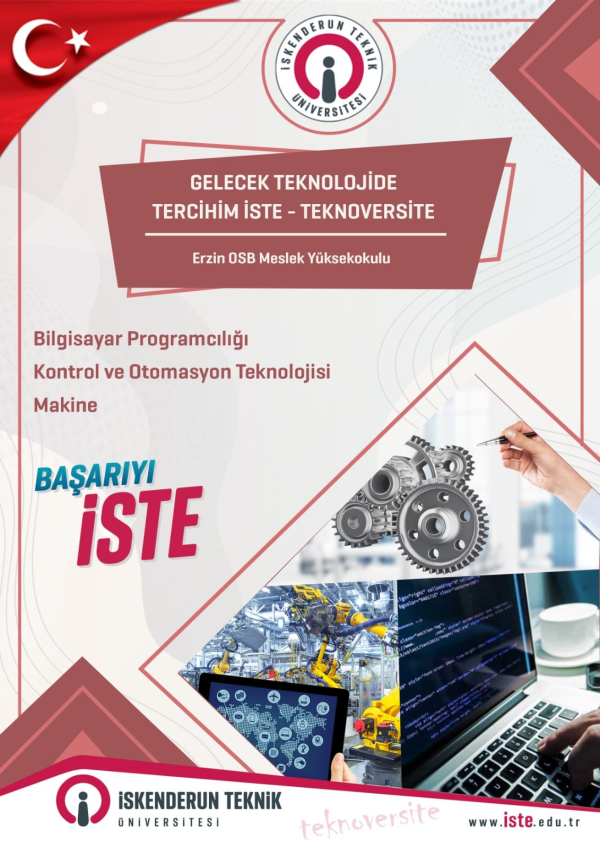 ERZİN OSB MYO Bilgisayar Programcılığı 
Mezuniyet Koşulları
Mezuniyet derecesini almak için bir adayın bilgisayar programcılığında belirtilen bütün seçmeli ve zorunlu dersleri almış ve bunlardan başarılı olmuş, 120 ECTS kredisi toplamış, 4 üzerinden 2.00 GNO’ya sahip olmuş, ve staj/stajlarını başarıyla tamamlamış olması gereklidir.
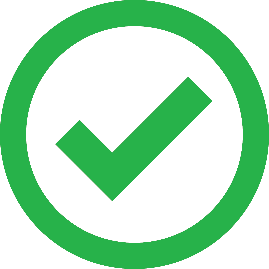 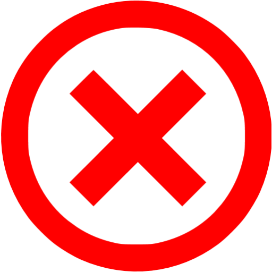 https://iste.edu.tr/files/77_files_1631001768.pdf
ERZİN OSB MYO Bilgisayar Programcılığı  
İME, Staj, Yaz okulu Kabul ve Koşulları
İME (İşletmede Mesleki Eğitim)
İkinci sınıf bahar yarıyılında işyerinde yapılan mesleki eğitimi temsil eden bir derstir. Bu dersi/eğitimi alanlar bahar yayılından başka ders almazlar ve staj yapmazlar.
Son dönem dersleri haricindeki tüm derslerini başarı ile tamamlamış ve genel not ortalaması 2,75 ve üzeri olan öğrenciler, mesleki eğitim yapacağı bir yeri bulup birimine onaylatmışsa,  kayıt esnasında İME dersini seçebilirler.
Staj 
Bahar yarıyılından sonra yaz aylarında bir işyerinde yapılan uygulamalı eğitimdir. 
Staj komisyonunun belirlediği ön kriterlere göre bir staj yeri bulma sorumluluğu öğrenciye aittir.
Staj 30 iş günü yapılır.
ERZİN OSB MYO Bilgisayar Programcılığı 
İME, Staj, Yaz okulu Kabul ve Koşulları
Yaz okulu
Bahar yarıyılından sonra yaz aylarında uygulanacak olan eğitim-öğretim programıdır.
Erzin OSB MYO birimlerinde ders açılmışsa öncelikle buradan alınır, ders açılmamışsa üniversitemiz farklı birimlerinden ya da farklı üniversitelerden alınabilir. Diğer birimlerden ders almak isteyenler AKTS ve ders içeriği uyumu sağlanması gerekir.
YÖNETMELİKLER
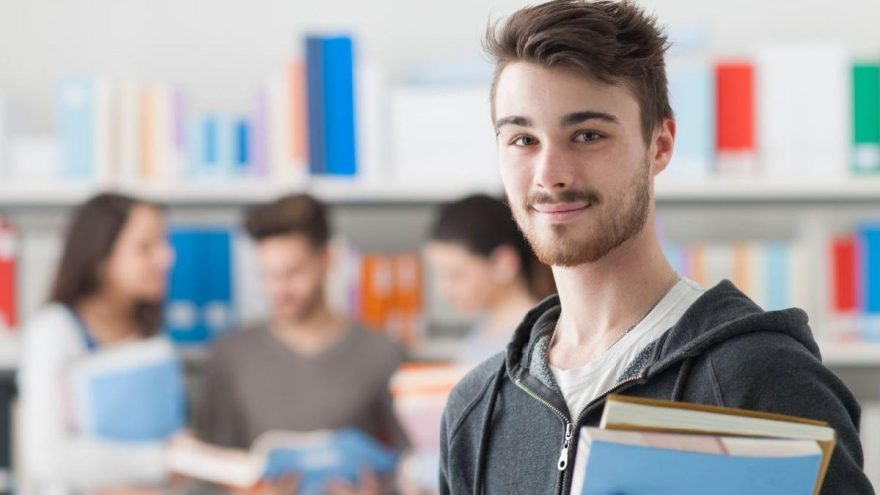 İSTE Ön Lisans ve Lisans Eğitim-Öğretim ve Sınav Yönetmeliği
Yükseköğretim Kurumları Öğrenci Disiplin Yönetmeliği
Yaz Okulu Yönergesi
Staj Yönergesi
İME Yönergesi
https://iste.edu.tr/oidb/yonetmelik-ve-yonergeler
ERZİN OSB MYO Bilgisayar Programcılığı
Okutulan Dersler
Derslerimiz teknolojinin gelişmesi ile paralel olarak gelişmektedir.
ERZİN OSB MYO Bilgisayar Programcılığı
Okutulan Dersler
Derslerimiz teknolojinin gelişmesi ile paralel olarak gelişmektedir.
ERZİN OSB MYO Bilgisayar Programcılığı
Okutulan Dersler İlgili yapılan Çalışmalar
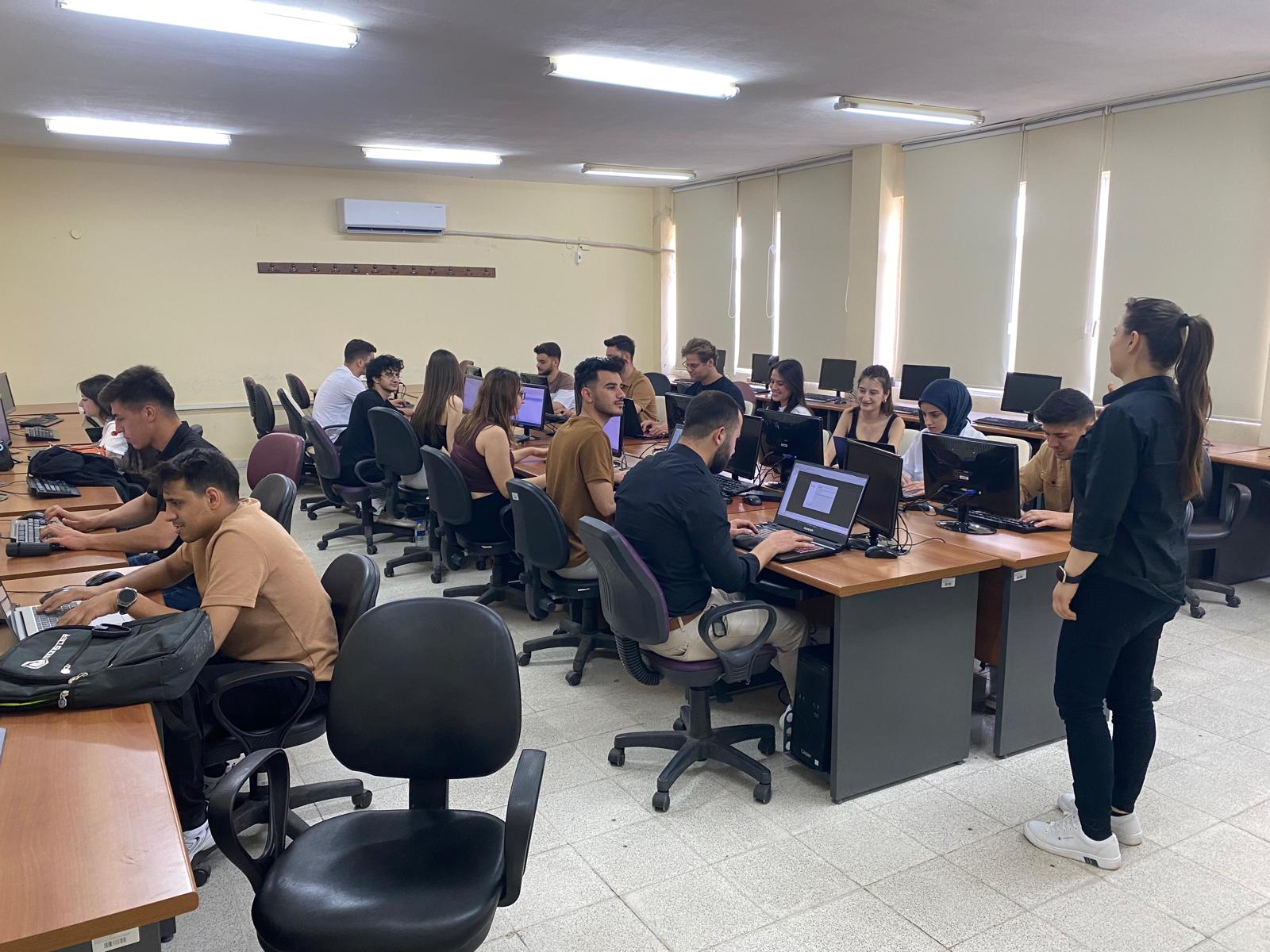 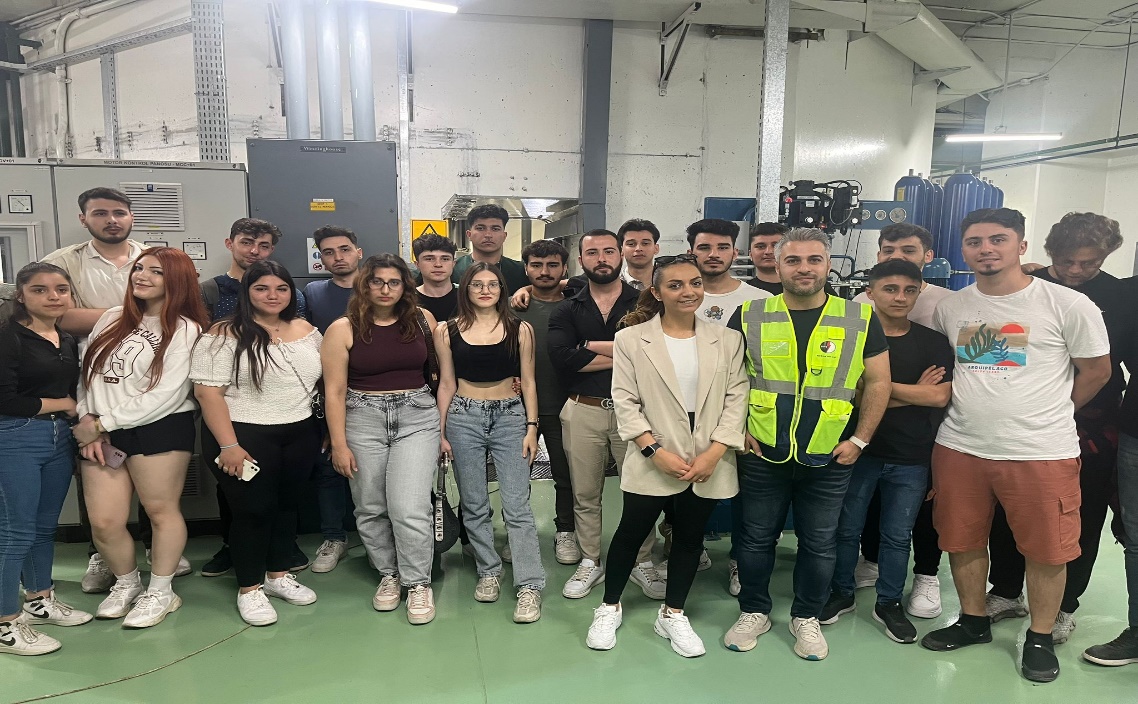 Dönem dersleri teori kısımlarının yanı sıra uygulamalı program geliştirme için aktif olarak laboratuvarlarımızda  bilgisayar çalışmaları yapılmaktadır.
ERZİN OSB MYO Bilgisayar Programcılığı
Okutulan Dersler İlgili yapılan Çalışmalar
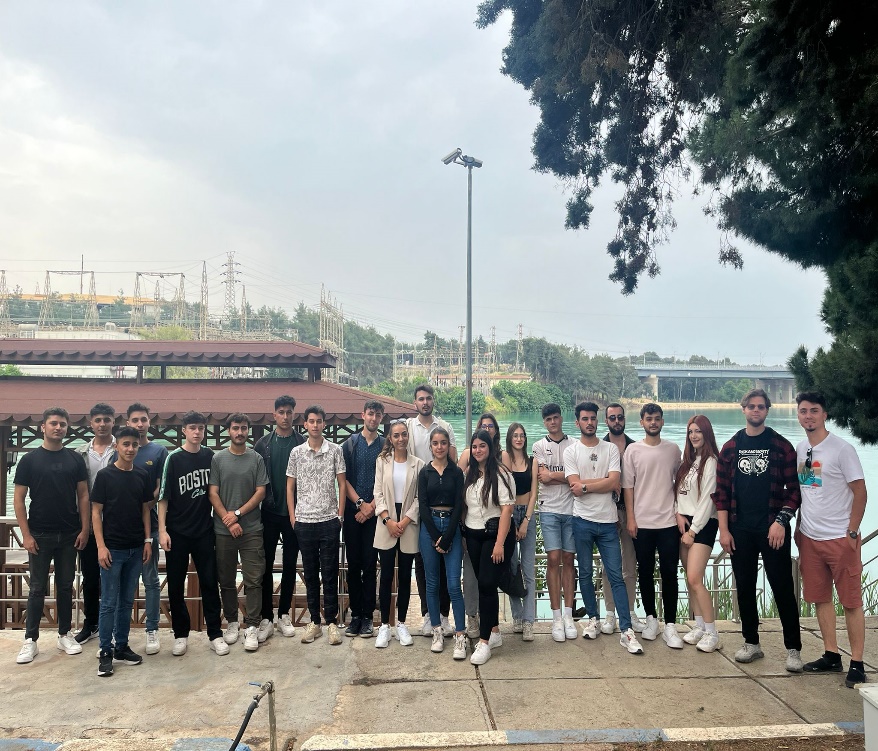 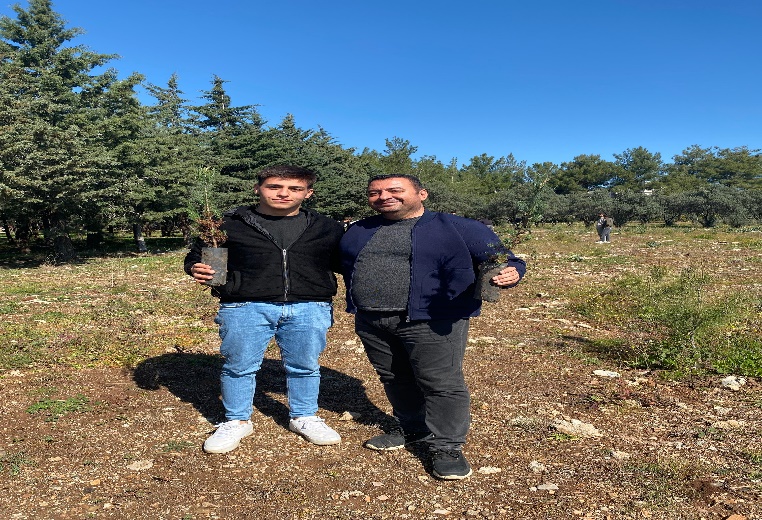 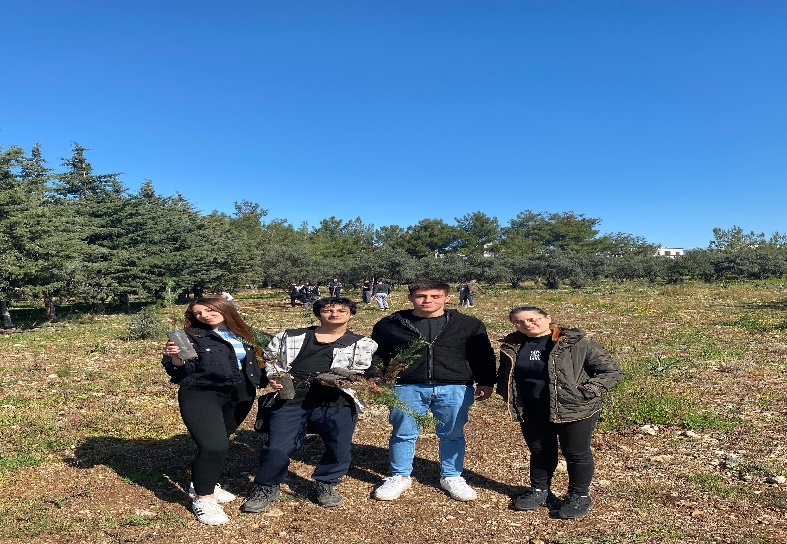 Ayrıca gönüllük çalışmaları kapsamında öğrencilerimize sosyal sorumluluk projeleri ile çalışmalar yapılmaktadır. 
Öğrencilerimizin sahip olacakları iş olanaklarının görebilmeleri için gerçekleştirdiğimiz teknik geziler düzenlenmektedir.
ERZİN OSB MYO Bilgisayar Programcılığı 
Dış Paydaşlarımız
Gönüllük Çalışmaları Kapsamında Yapılan Etkinlikteki Firma ve İşletmeler
Kızılay , Orman İşletme Müdürlüğü, İlçe Spor Müdürlüğü, İlçe Tarım Müdürlüğü, İlçe Milli Eğitim Müdürlüğü

İME (İşletmede Mesleki Eğitim)Kapsamında olan Firma ve İşletmeler
 Dörtyol Belediyesi, Sail Teknoloji Yazılım, Digiton Otomasyon Enerji Yazılım San. Ve Tic. Ltd. Şti., Altum Organizasyon, Atlasdenim Tekstil San. Ve Tic. Ltd. Şti., Özel Yedi Mart Hastanesi
ERZİN OSB MYO Bilgisayar Programcılığı 
Dış Paydaşlarımız
Teknik Gezi Kapsamında Yapılan Etkinlikteki Firma ve İşletmeler
Yazıcı A.Ş., Adana ve Yöresi Hes İşletme Müdürlüğü

 Staj Kapsamında olan Firma ve İşletmeler
 Hatay Büyük Şehir Belediyesi, İskenderun Demir ve Çelik A.Ş., Eryılmazlar A.Ş., Yazıcılar A.Ş, Tosyalı Demir Çelik A.Ş., MMK Demir Çelik A.Ş., Fil Filtre A.Ş.
Hatay, Adana, Osmaniye bölgesindeki resmi kurum ve kuruluşlar
ERZİN OSB MYO Bilgisayar Programcılığı 
Akademik Kadro
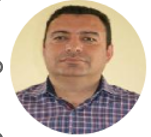 ÖĞRETİM GÖREVLİSİ
HASAN KUZU
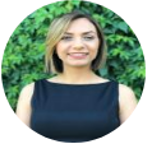 ÖĞRETİM GÖREVLİSİ
DR. NİHAN ARSLAN NAMLI
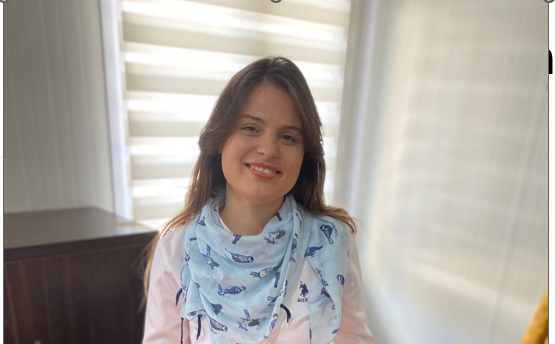 ÖĞRETİM GÖREVLİSİ
SEMİHA DERVİŞOĞLU
ERZİN OSB MYO Bilgisayar Programcılığı
İmkanlarımız
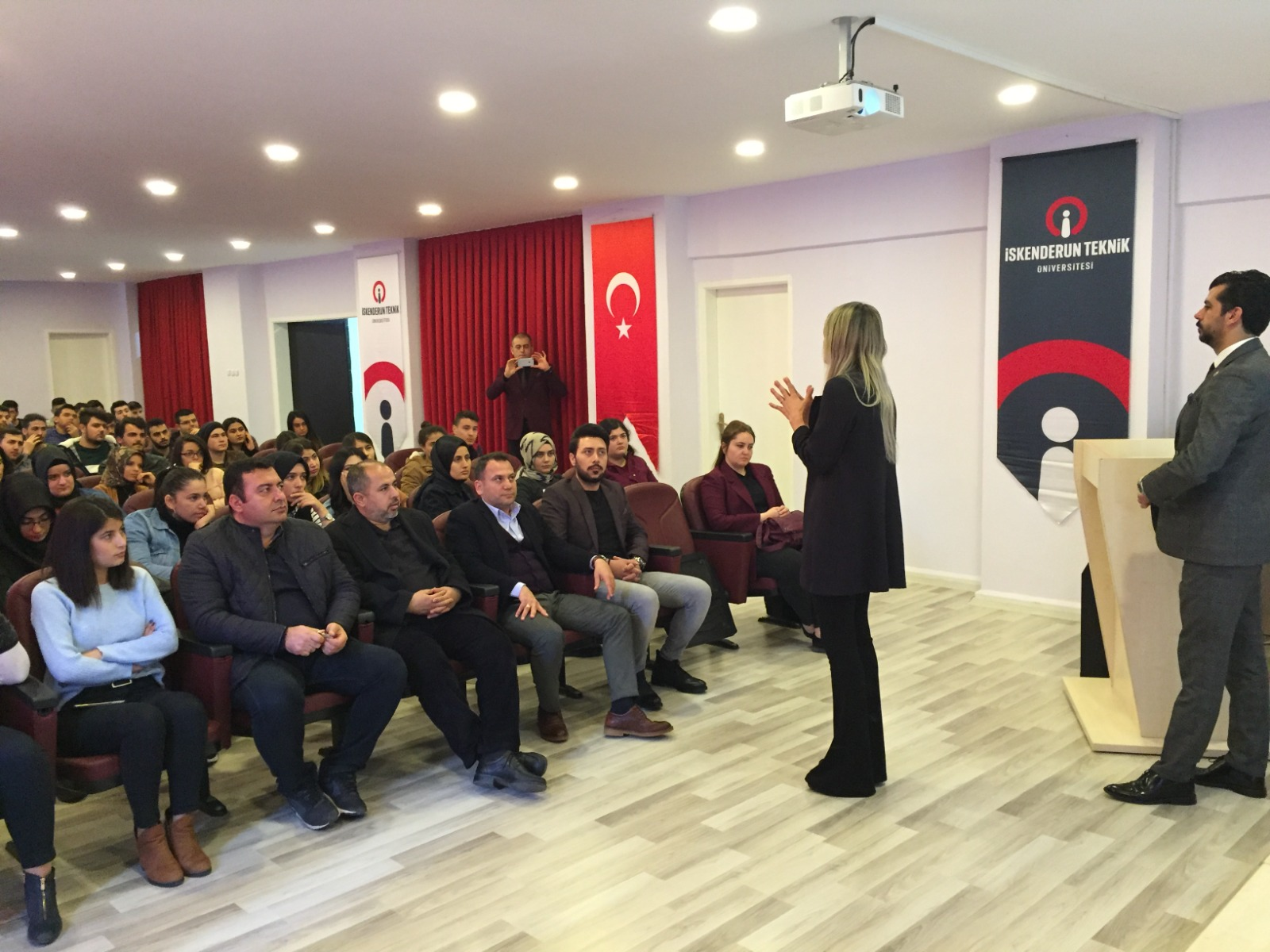 -3 Adet Bilgisayar Laboratuvarı
                          - Projeksiyonlu sınıflar
                         - Konferans Salonu
                      - Geniş Yeşil Alan
                    - Yemekhane
               - Kafeterya
          - Sosyal Alanlar
- Yurt
ERZİN OSB MYO Bilgisayar Programcılığı 
BARINMA İMKANLARI
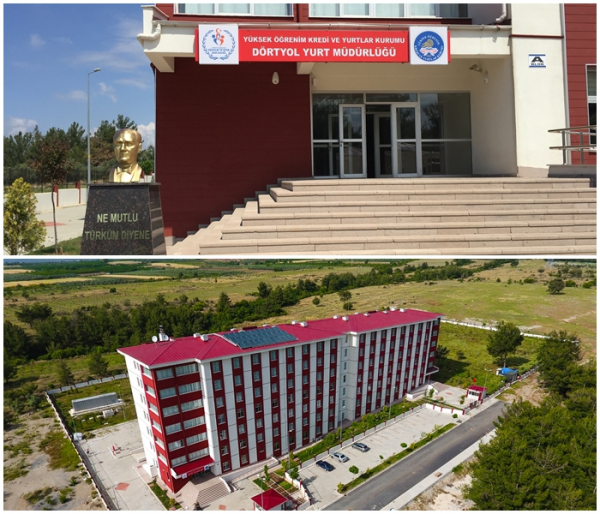 Erzin OSB MYO yerleşke alanı içerisinde 20.000 m²'lik alan Yüksek Öğrenim Kredi ve Yurtlar Kurumu için tahsis edilmiştir. Yurtta 508 öğrenci (254 kız, 254 erkek) barınma ihtiyacını karşılayabilmektedir.
Erzin OSB MYO Kampüsüne yürüme mesafesinde bulunan kız ve erkek yurtları öğrencilerin ihtiyaçlarını sağlamaktadır.
Akademik takvim süresince her sabah öğrencilerimize kahvaltı hizmetimiz bulunmaktadır.
Yurtlarımızda 7/24 sıcak su kullanılabilir.
Yurdumuzda her odada kişiye tahsis edilen yatak, (yastık,  yatak örtüsü, battaniye, çarşaf, nevresim takımı),  masa, çalışma sandalyesi, aydınlatma ünitesi ayrıca özel internet bağlantısı bulunmaktadır.
Odalarımız içerinde donatılmış banyo ve tuvalet mevcuttur.
ERZİN OSB MYO Bilgisayar Programcılığı
İmkanlarımız
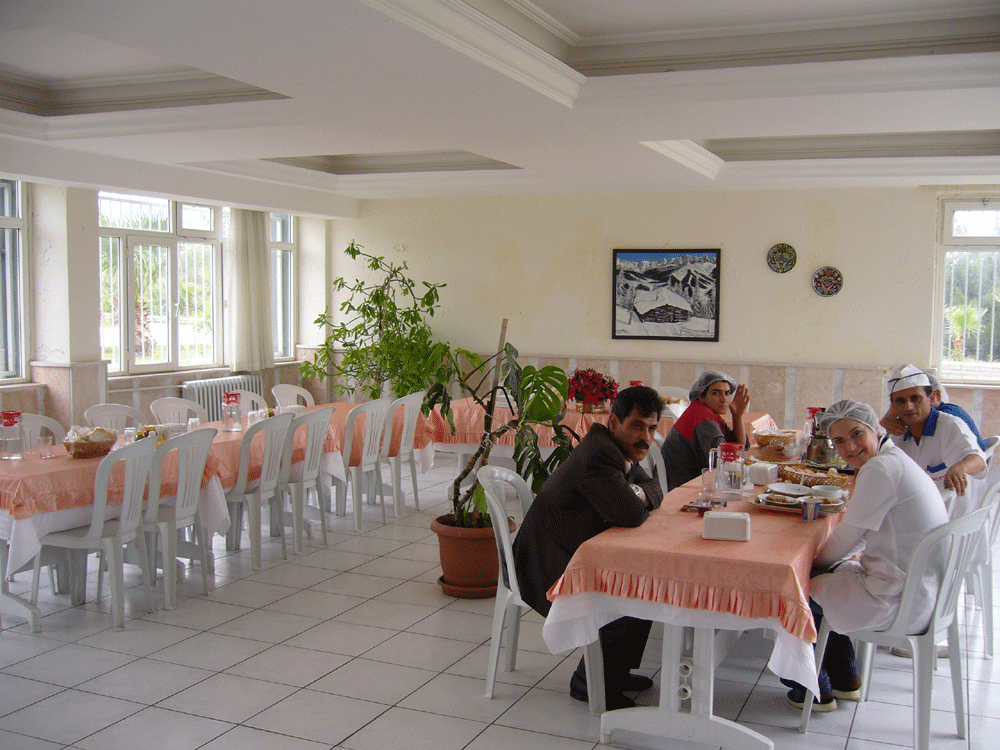 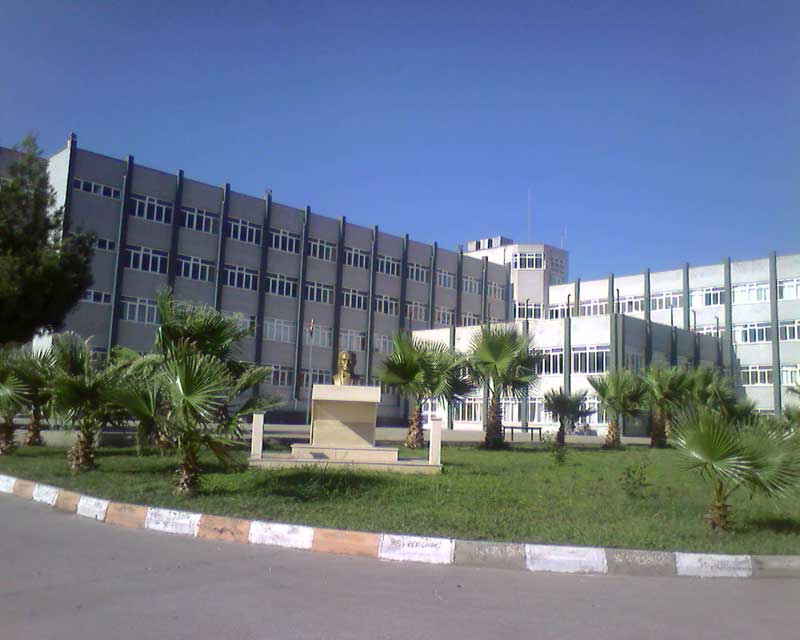 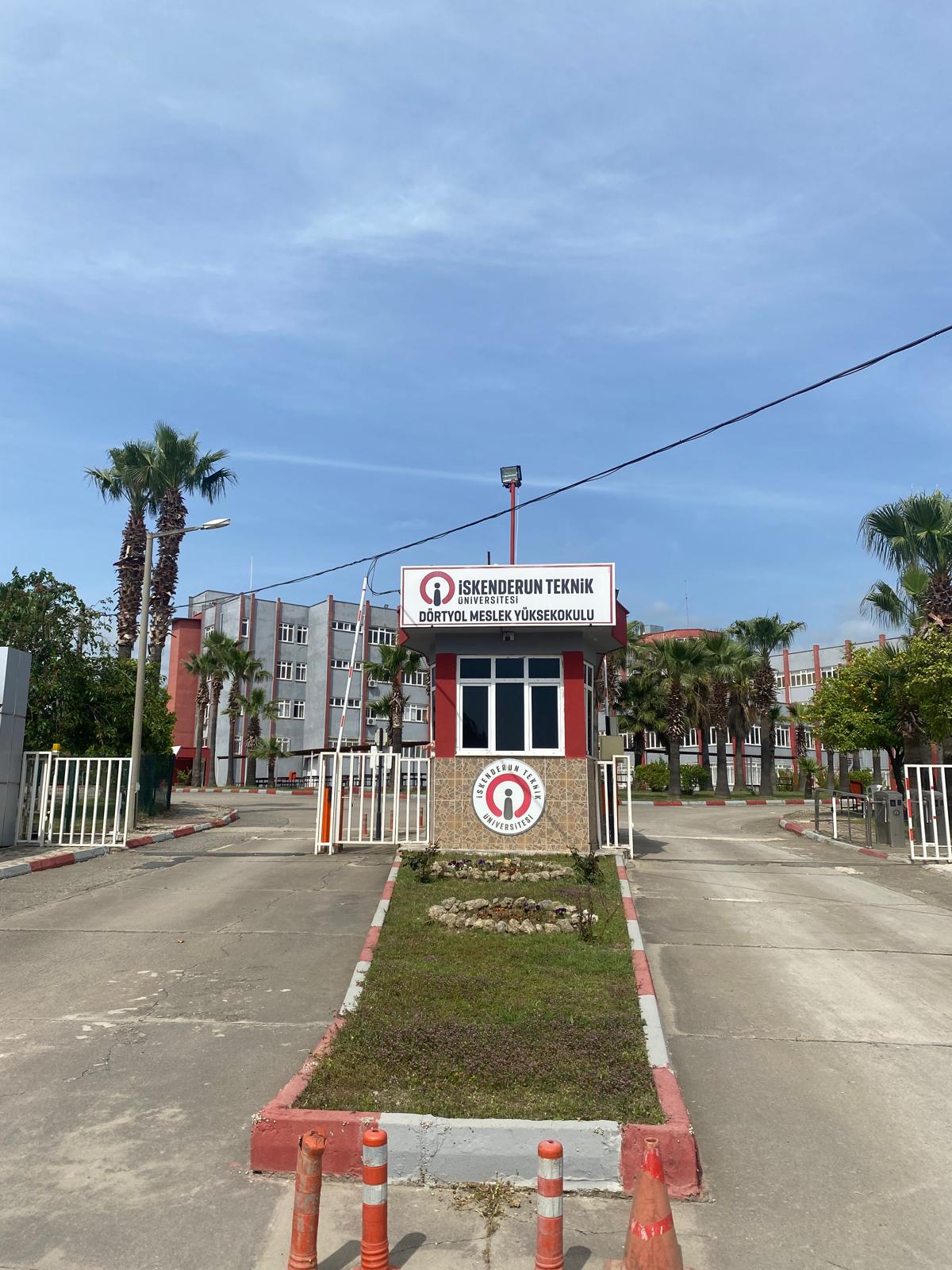 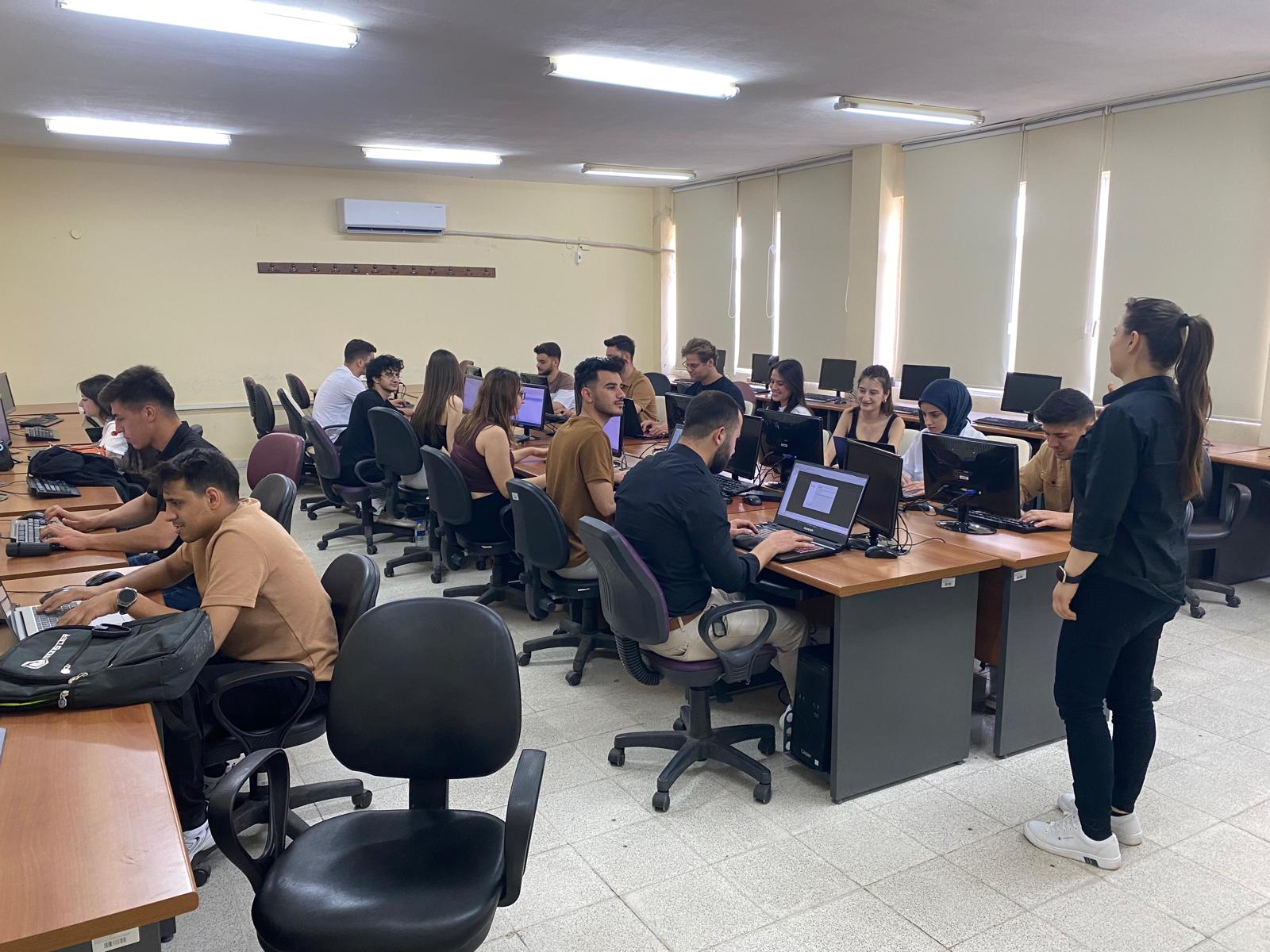 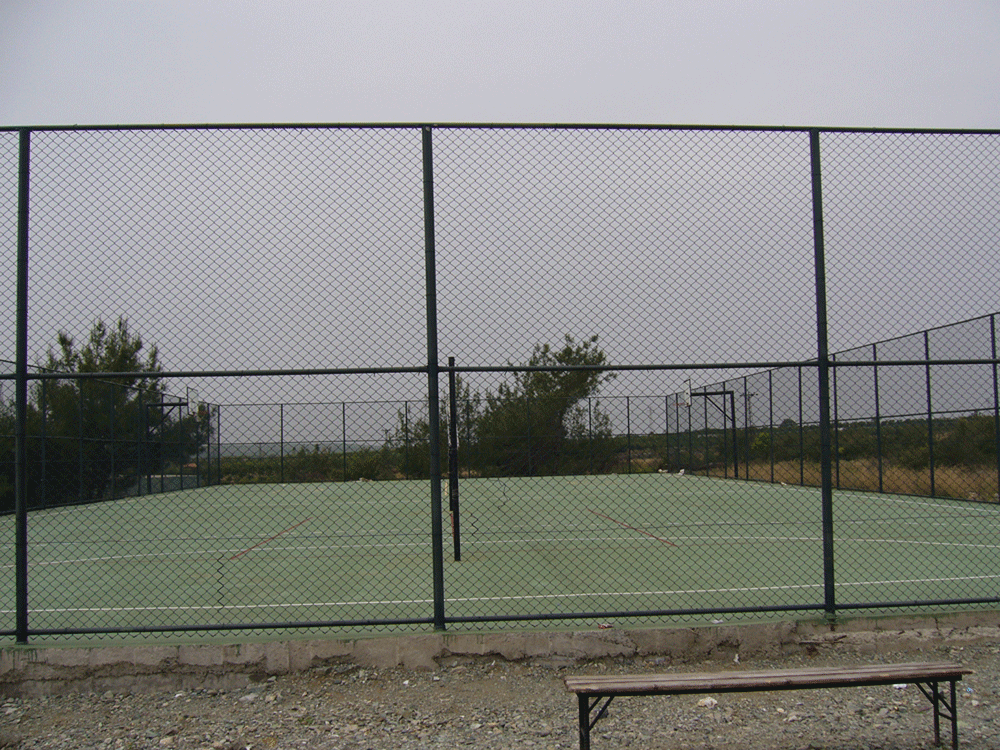 ERZİN OSB MYO Bilgisayar Programcılığı İletişim
Erzin OSB Meslek Yüksekokulu
Tel : 0 326 613 56 00
Faks: 0 326 764 84 44
Mail adresi: eosbmyo@iste.edu.tr
İhtiyaç duyulan tüm belge ve formlar İSTE öğrenci işlerinin ve Erzin OSB Meslek Yüksekokulu’nun resmi web sitesinde bulunmaktadır.
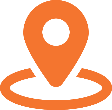 Kuzuculu Mh. Zühtü Çelebi Cad. No:126 Erzin yolu üzeri, Dörtyol, Hatay